API Delta Section Joint Society Luncheon
11/13/2018
Mike Celata | Director, Gulf of Mexico Region
Outer Continental Shelf Lands Act
“(T)he outer Continental Shelf is a vital national resource reserve held by the Federal Government for the public, which should be made available for expeditious and orderly development, subject to environmental safeguards, in a manner which is consistent with the maintenance of competition and other national needs”

			Outer Continental Shelf Lands Act
							Sec 3(3)
U.S. Gulf of Mexico Leasing Activity
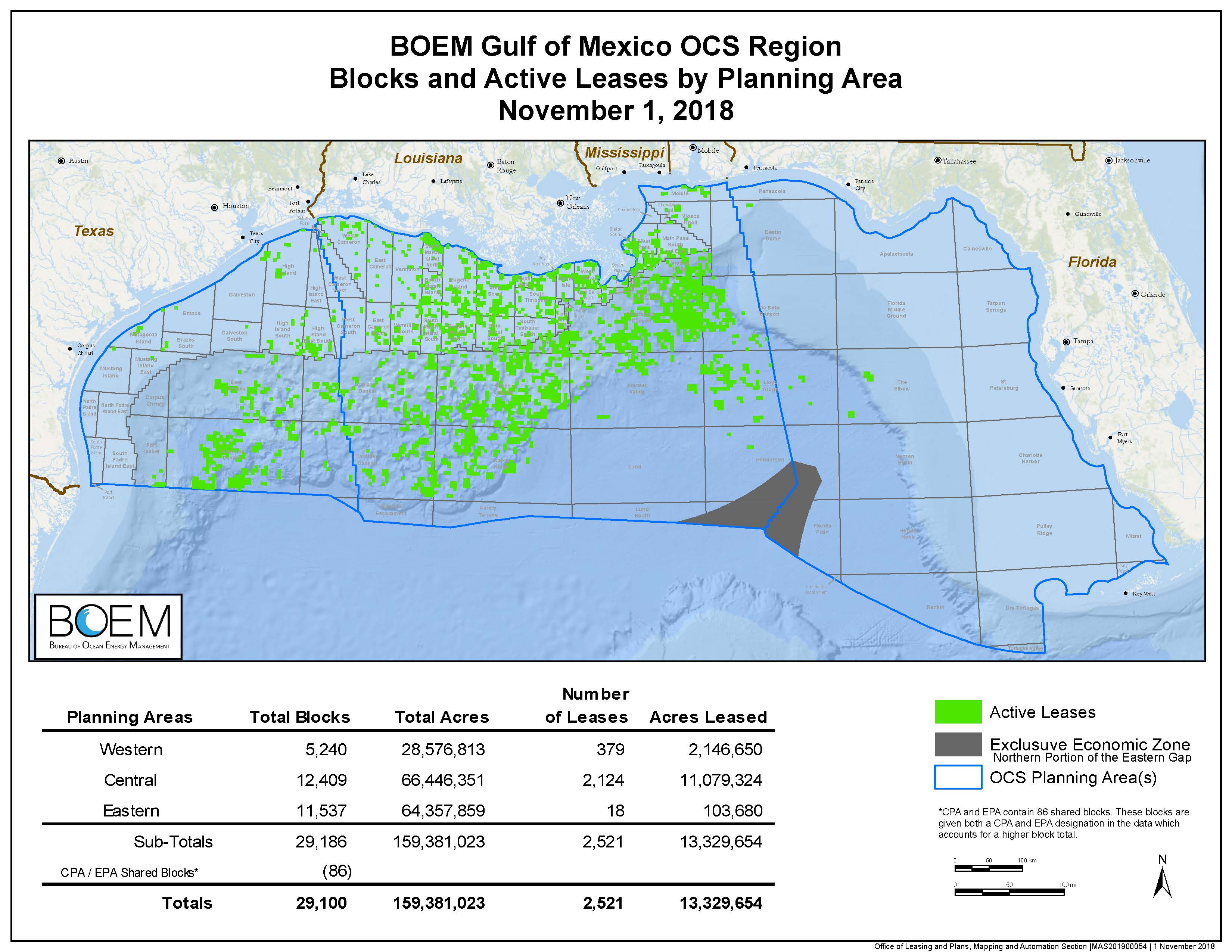 U.S. Gulf of Mexico Lease Activity
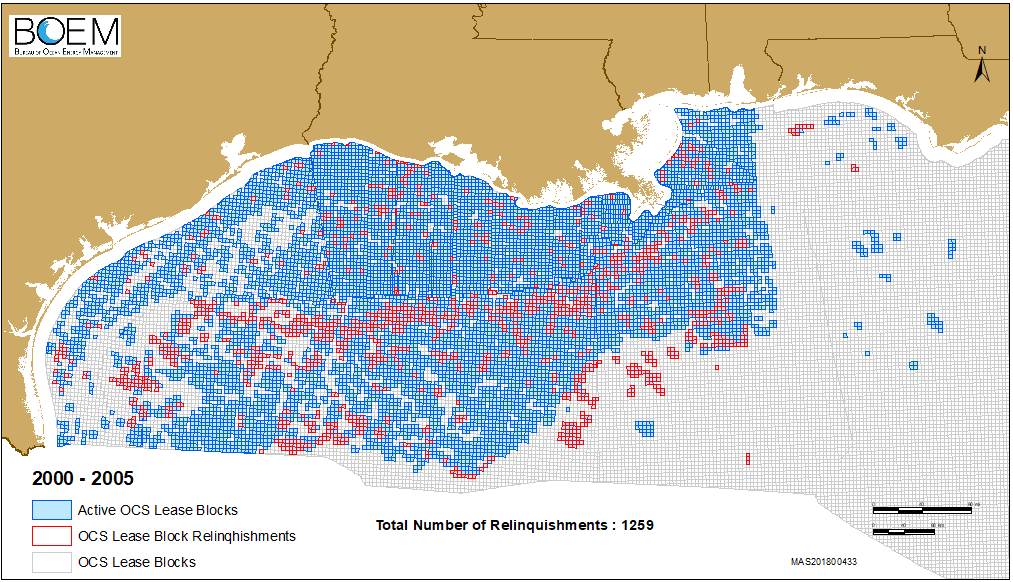 Leasing Trend
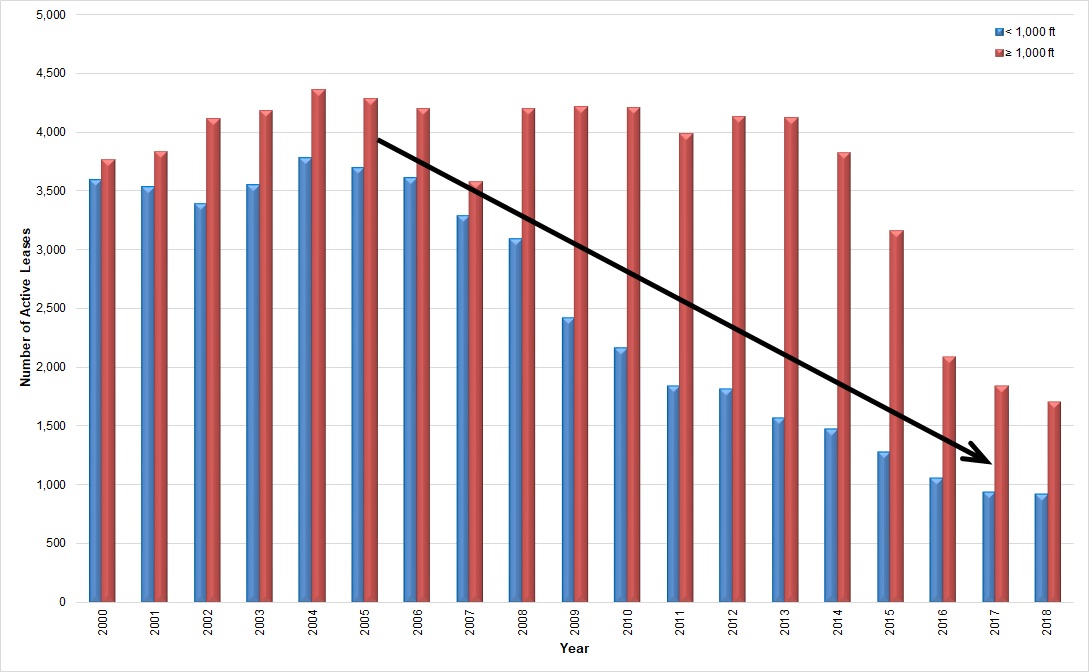 Gulf of Mexico Highlights
Monthly Oil Production from U.S. Gulf of Mexico
Source:  U.S. Energy Information Administration, https://www.eia.gov/outlooks/steo/
BOEM Production Forecast
Discoveries
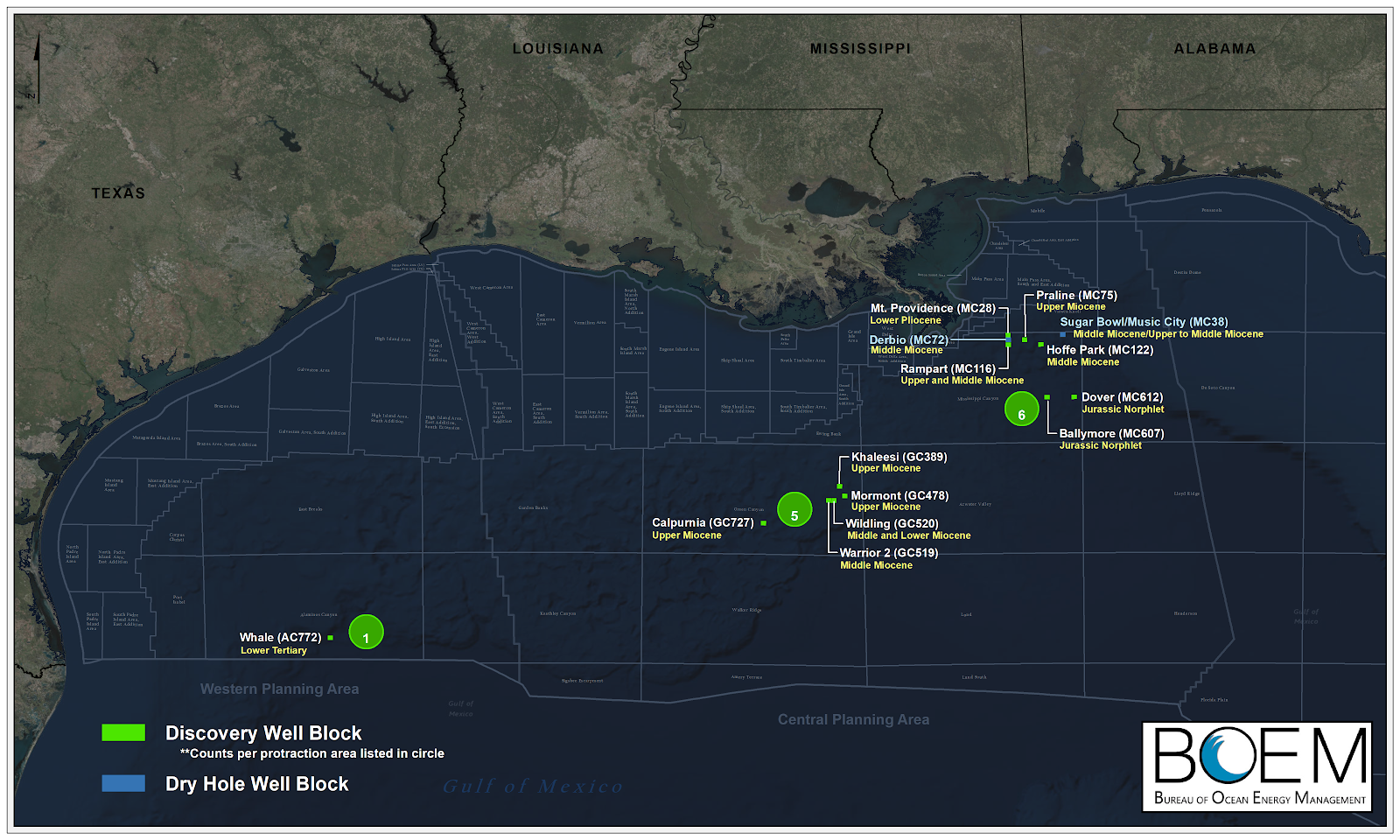 Shallow vs. Deep
Seismic Data
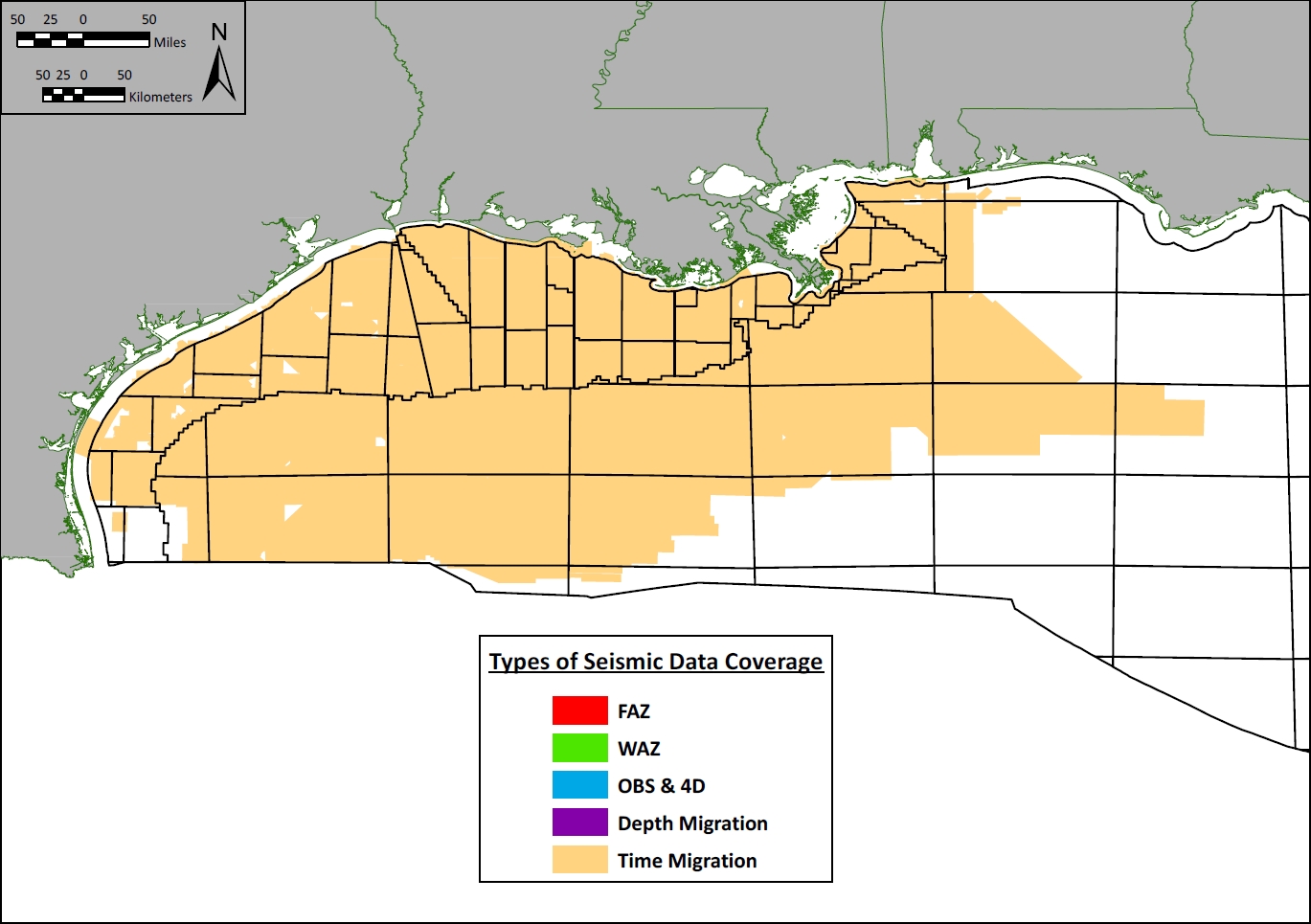 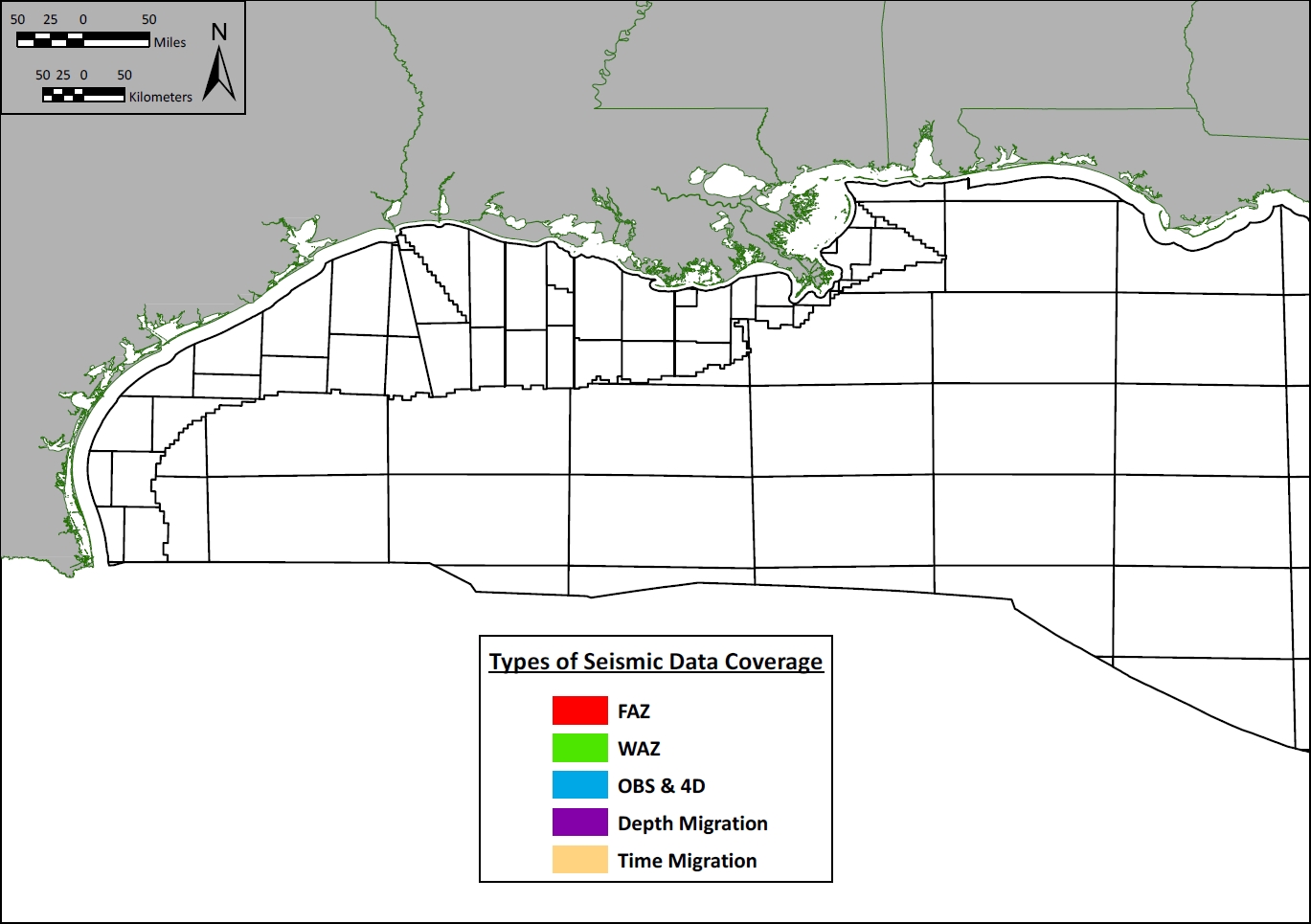 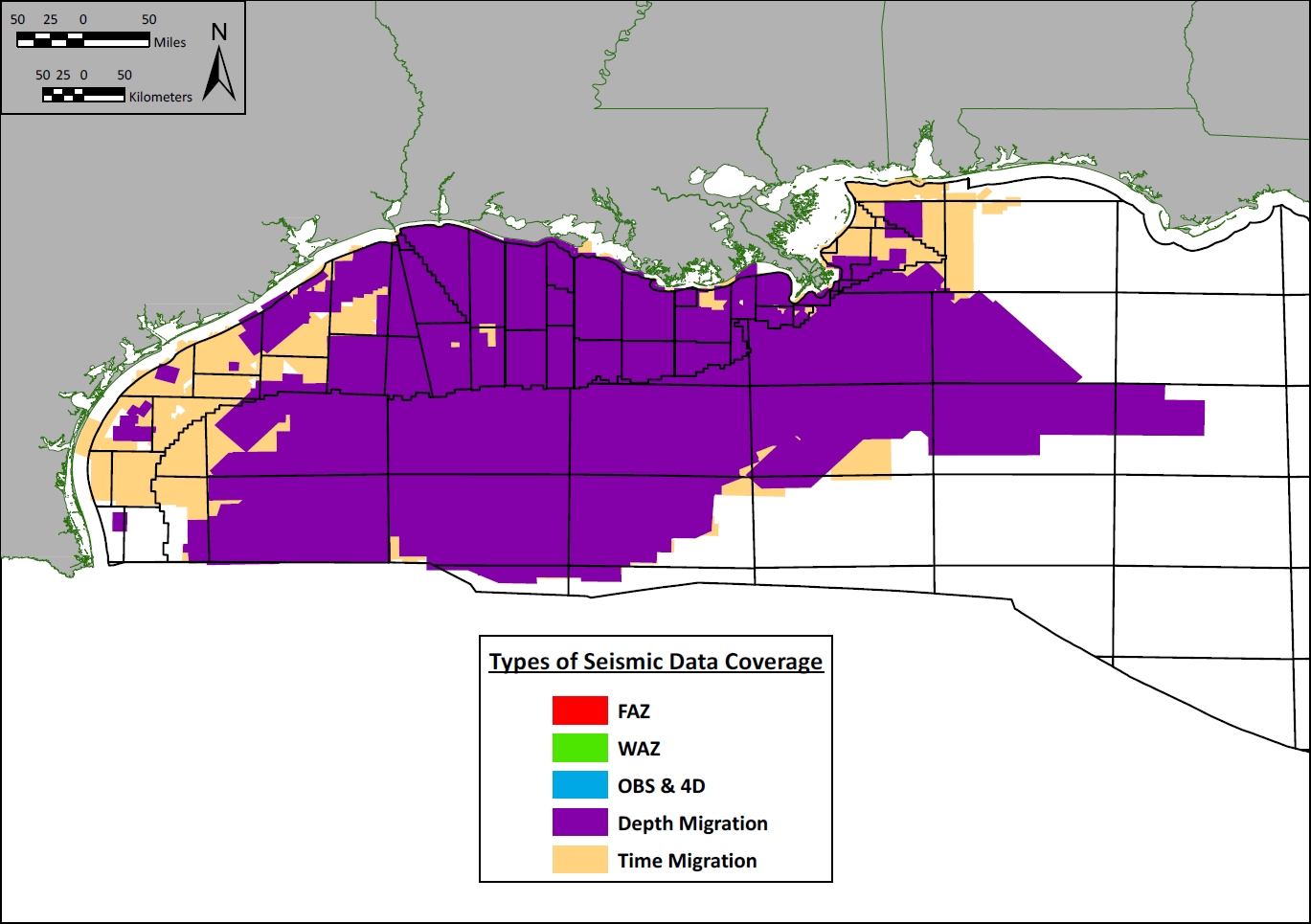 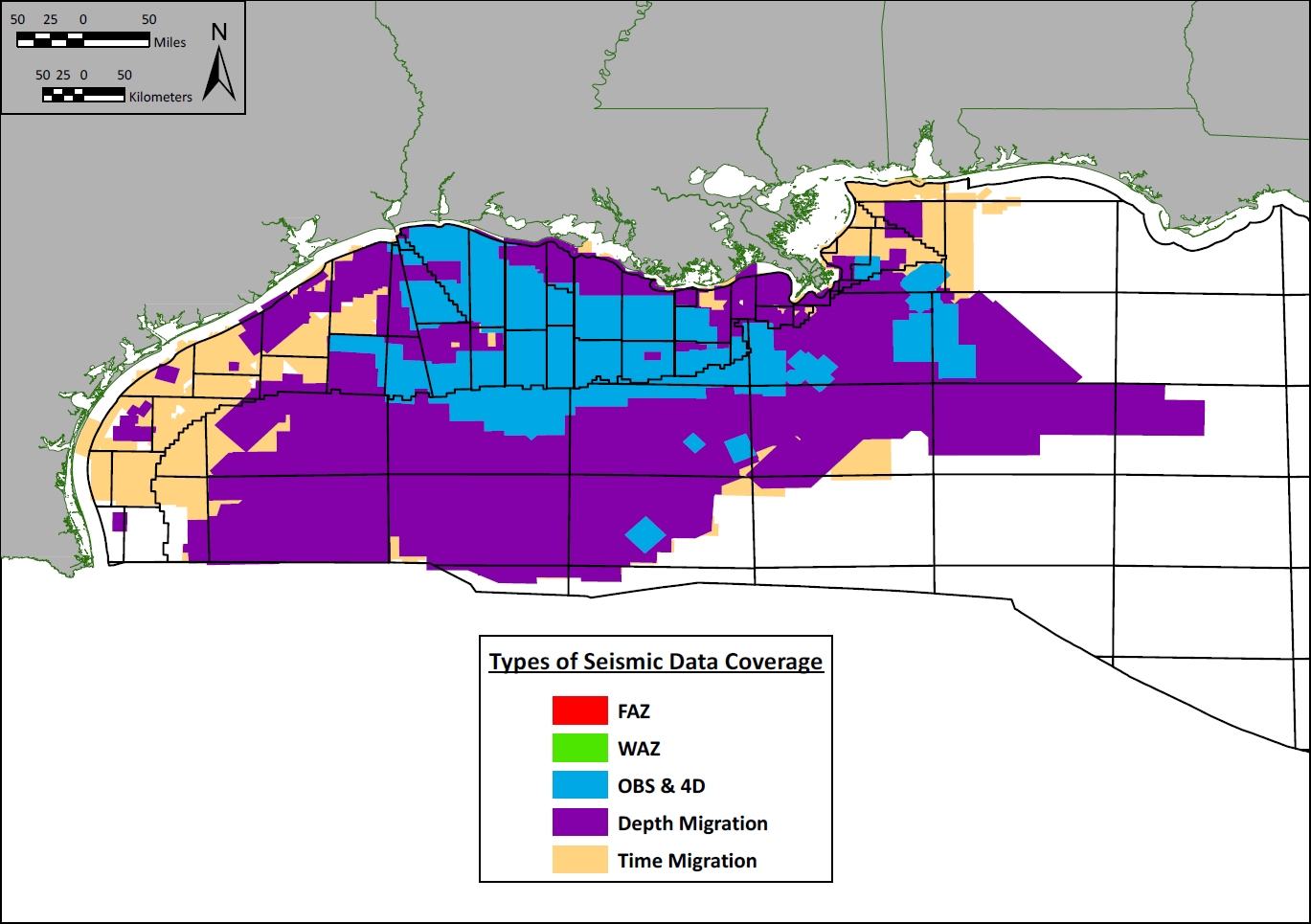 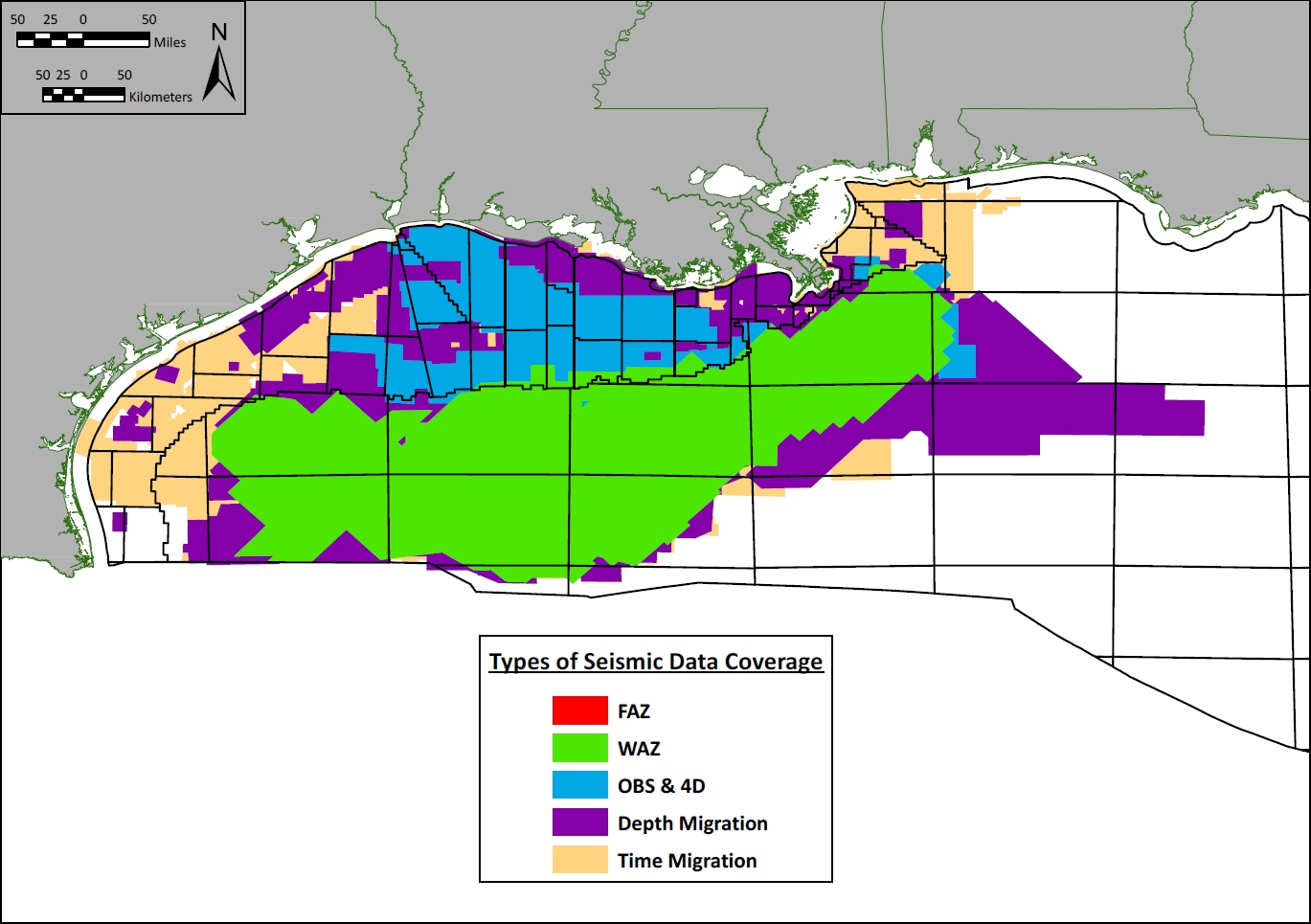 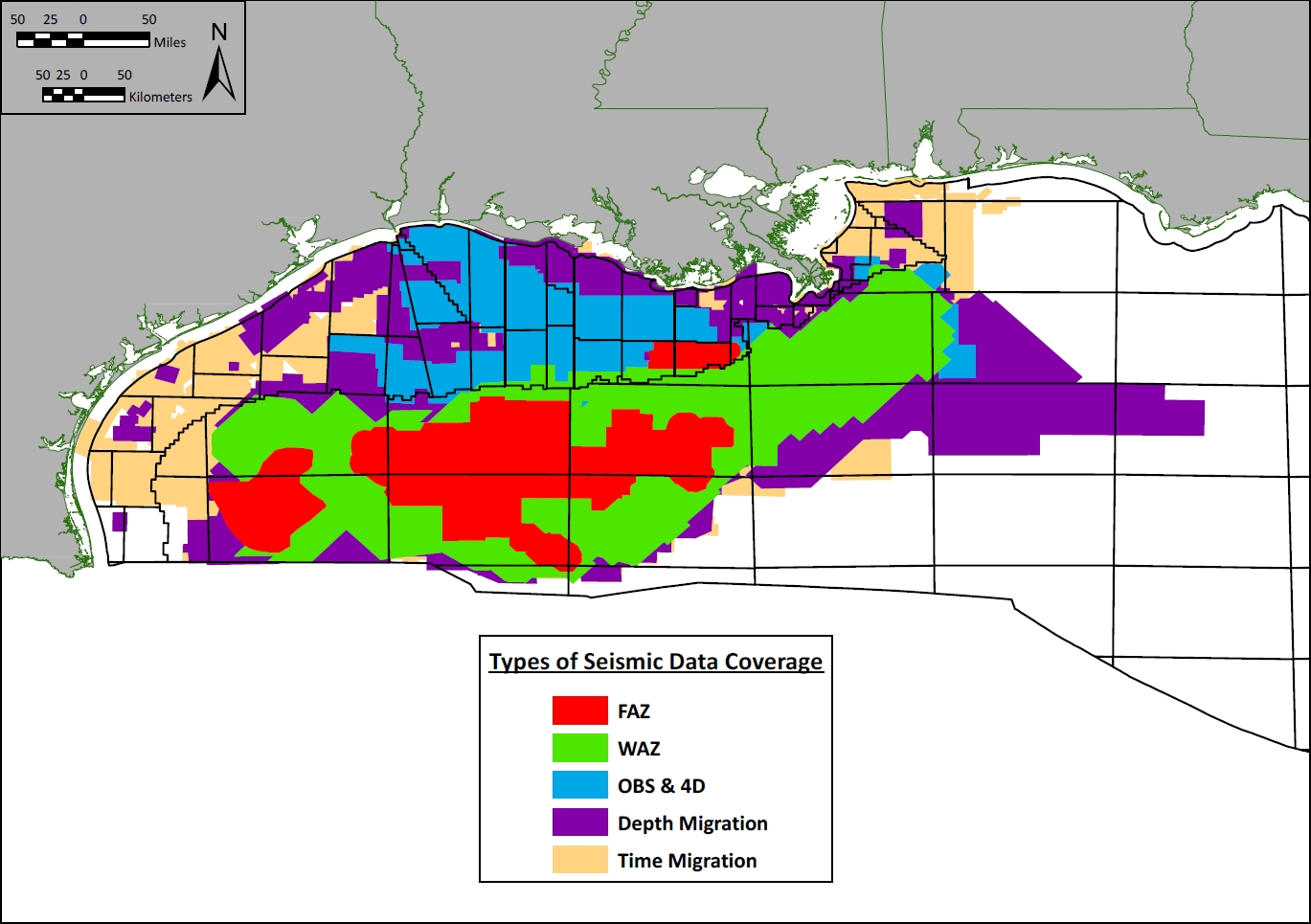 [Speaker Notes: {Click to add the other layers one at a time, with WAZ and FAZ on top. This coverage is what the government has selectively obtained copies of, which is probably most acquired surveys, but maybe not a few.}

The need for better subsalt imaging under the salt canopy spurred by the Lower Tertiary trend has led to recent technological advances allowing large, nonexclusive Wide-Azimuth (WAZ) and Full-Azimuth (FAZ) seismic surveys to be acquired and sold to industry for exploration in this important deepwater trend. Commercial WAZ and FAZ surveys now cover most of the salt canopy.
2-D Seismic since 60s
2006 The first commercial, wide-azimuth seismic survey was acquired in deepwater]
U.S. Gulf of Mexico Outlook
The number of active deep water leases remains robust, accounts for over 70% of all leases in the Gulf of Mexico.
The deep water portion is assessed to contain 80% of the remaining undiscovered resources.
Production at all time high; the Energy Information Administration expects a continued rise in 2019.
Mike Celata | michael.celata@boem.gov | 504-736-2592